下記の箇所をご確認＆修正ください・日時、場所・野菜の販売価格・今回の食育テーマと担当食育講師　　　お伝えがまだの際はお手数ですが弊社担当まで・「参加申し込み」方法　　　P2…事前申込なしの文言例です　　　P3…申し込みをメールで実施する場合の文言例です・「問い合わせ」先
色や写真等ご自由に変更してお使いください（2回目以降は写真を実際に御社で実施している風景などにすると、はじめての参加者もイメージがつきやすいかと思います）


加筆したものをPDFやJPGなどに変換して掲示・回覧をお勧めいたします


食育マルシェのロゴをほかで使用する場合はご相談ください
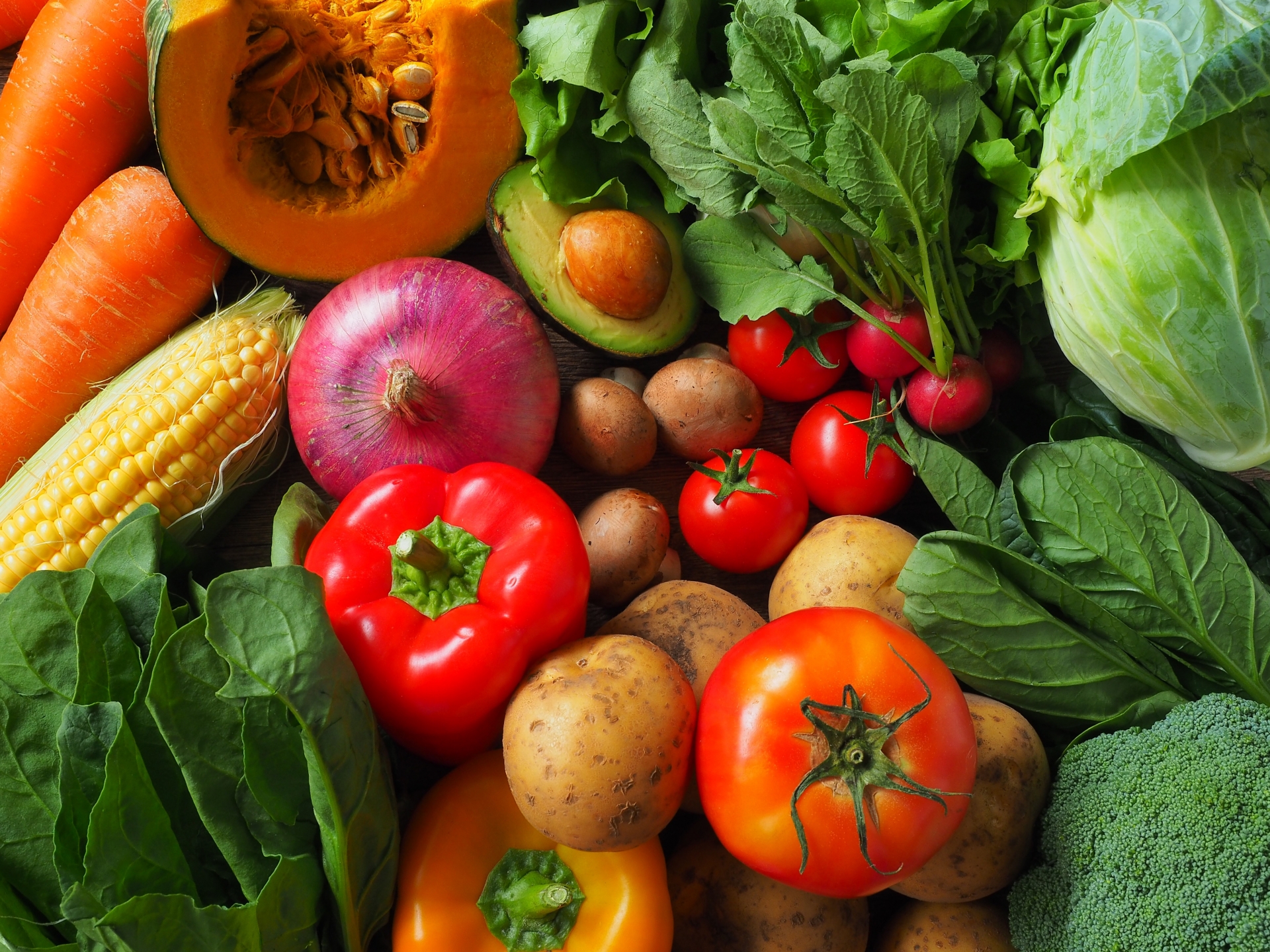 食育マルシェ
開催のお知らせ
2月12日（水）18:00～
場所：本館A会議室
食育マルシェは、クイズ形式で気楽に参加できる食育セミナーイベントです！野菜ソムリエ・調理師・管理栄養士などの資格を持つ食育講師が、野菜の見分け方やおいしい調理のコツなどを、楽しく教えてくださいます。会の後半は高品質な産直野菜が●円で買えるマルシェ！ぜひご参加ください！！
※昼食を食べながらの参加OK！　　※野菜販売終了まで約30分間のイベントです
食オタ食育講師
食育テーマ
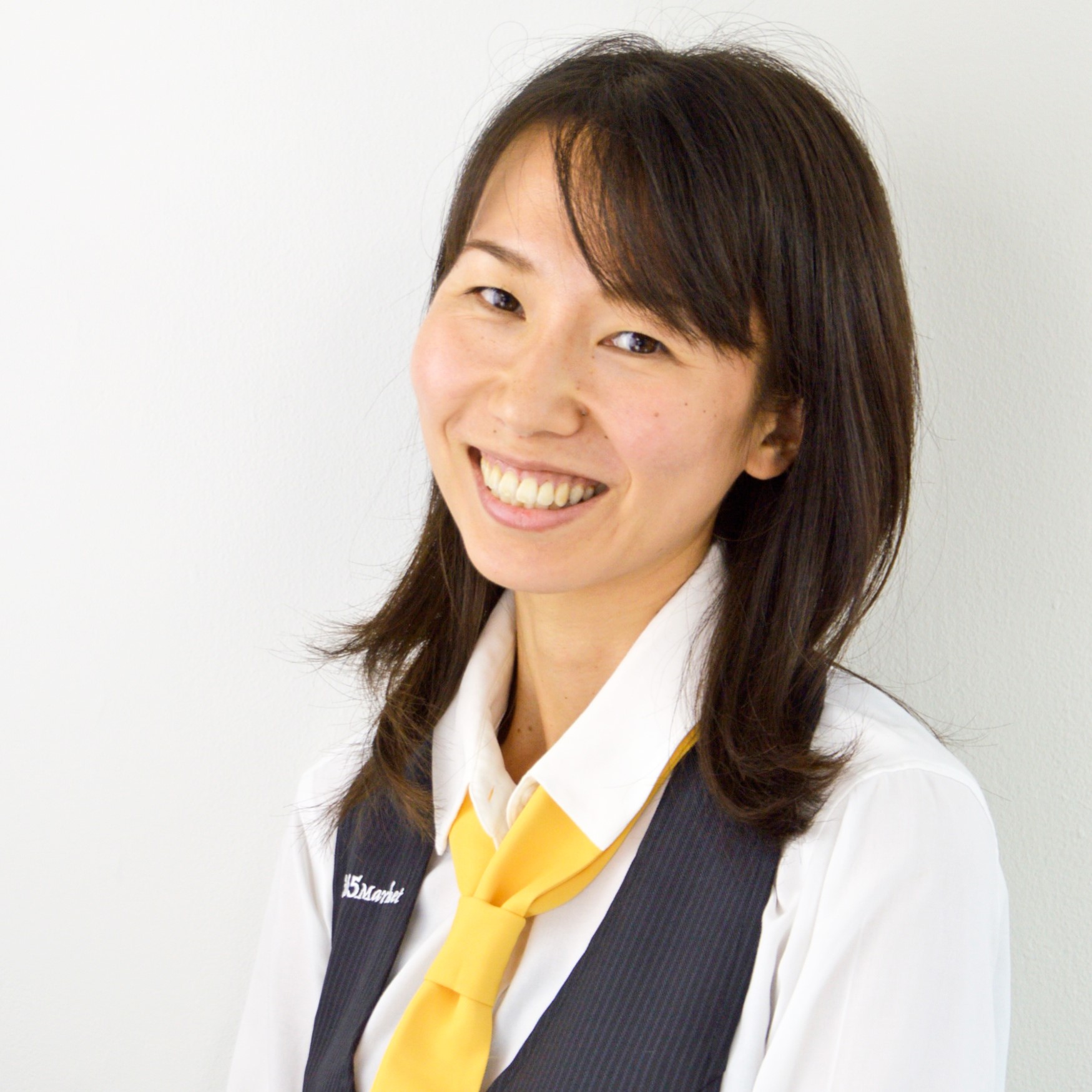 「疲労回復」
アスパラガス
豊岡　加奈子 先生
保有資格/
野菜ソムリエPro、調理師
事前にお申込みの必要はございません当日会場までお越しください
参加お申込み
総務部　健康づくり推進グループ担当　藤田久美子まで（内線：365）　fujita@vacavo.co.jp
お問い合わせ
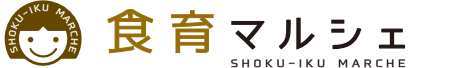 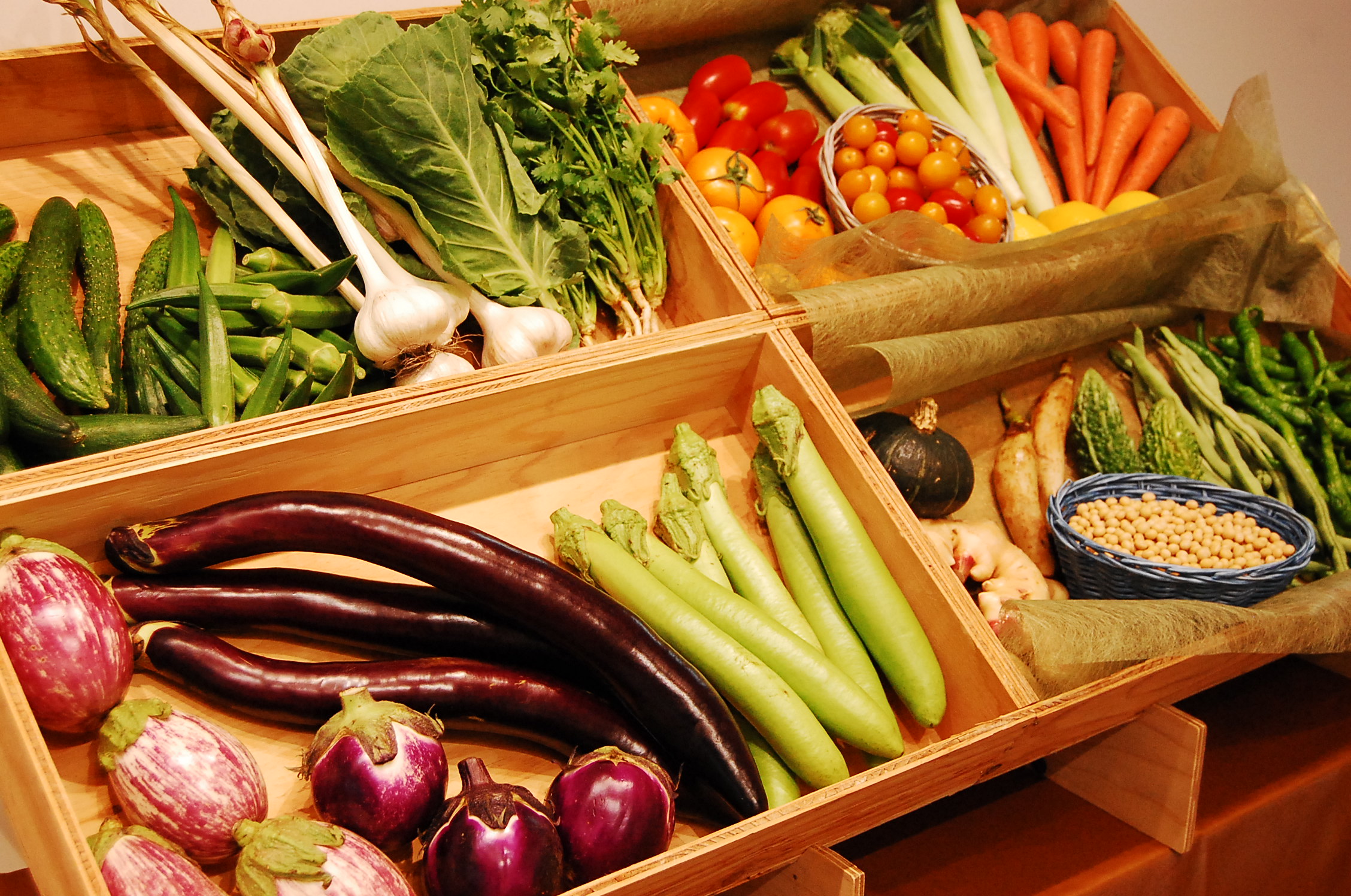 食育マルシェ
開催のお知らせ
2月12日（水）18:00～
場所：本館A会議室
食育マルシェは、クイズ形式で気楽に参加できる食育セミナーイベントです！野菜ソムリエ・調理師・管理栄養士などの資格を持つ食育講師が、野菜の見分け方やおいしい調理のコツなどを、楽しく教えてくださいます。会の後半は高品質な産直野菜が●円で買えるマルシェ！ぜひご参加ください！！
※昼食を食べながらの参加OK！　　※野菜販売終了まで約30分間のイベントです
食オタ食育講師
食育テーマ
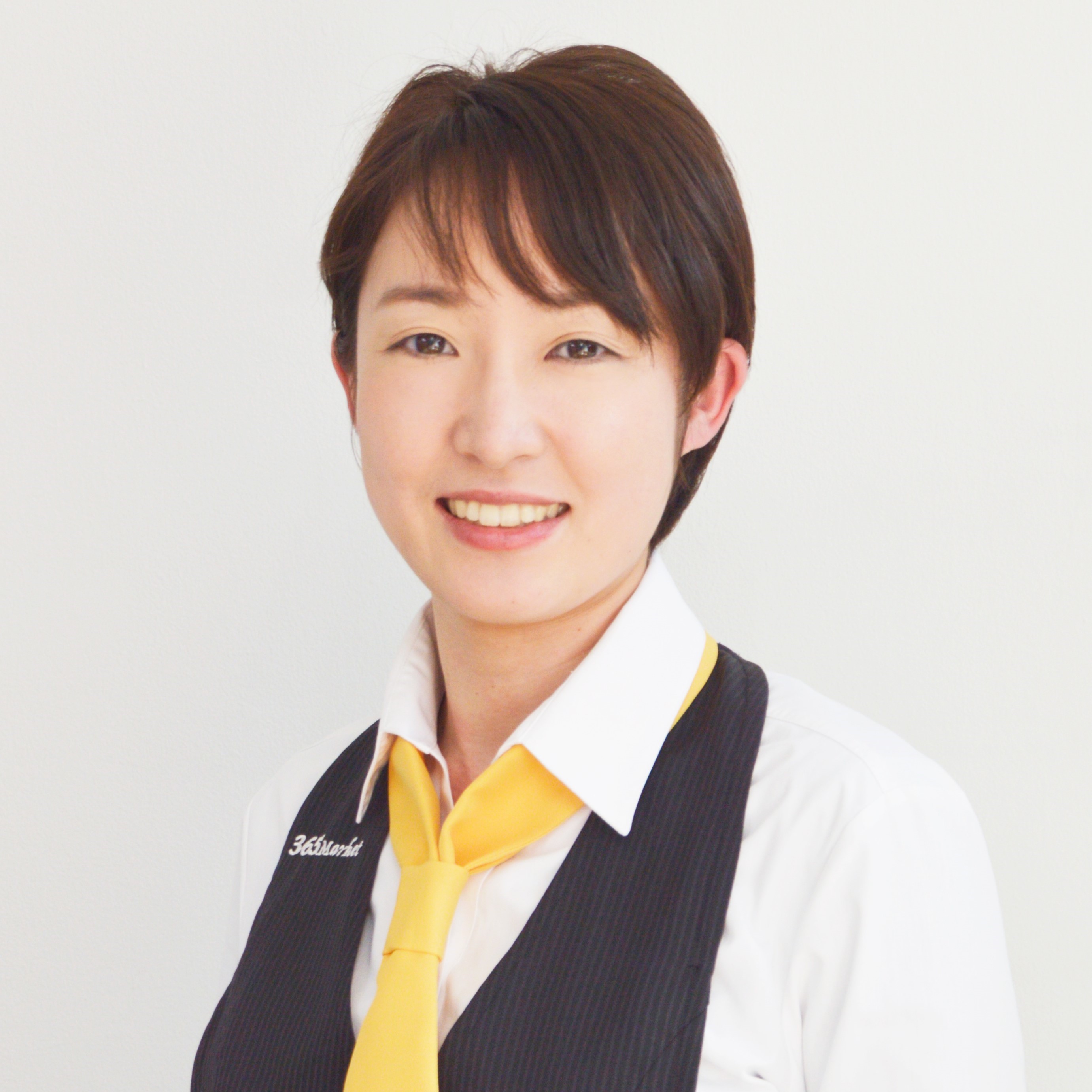 「強い血をつくろう」
ほうれん草
一瀬　ゆかり 先生
保有資格/
管理栄養士、食生活アドバイザーマクロビオティックセラピスト
事前に下記までメールでお申込みください定員40名（先着順で締め切らせていただきます）
参加お申込み
総務部　健康づくり推進グループ担当　藤田久美子まで（内線：365）　fujita@vacavo.co.jp
お問い合わせ
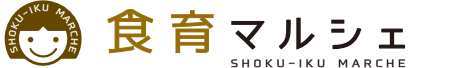 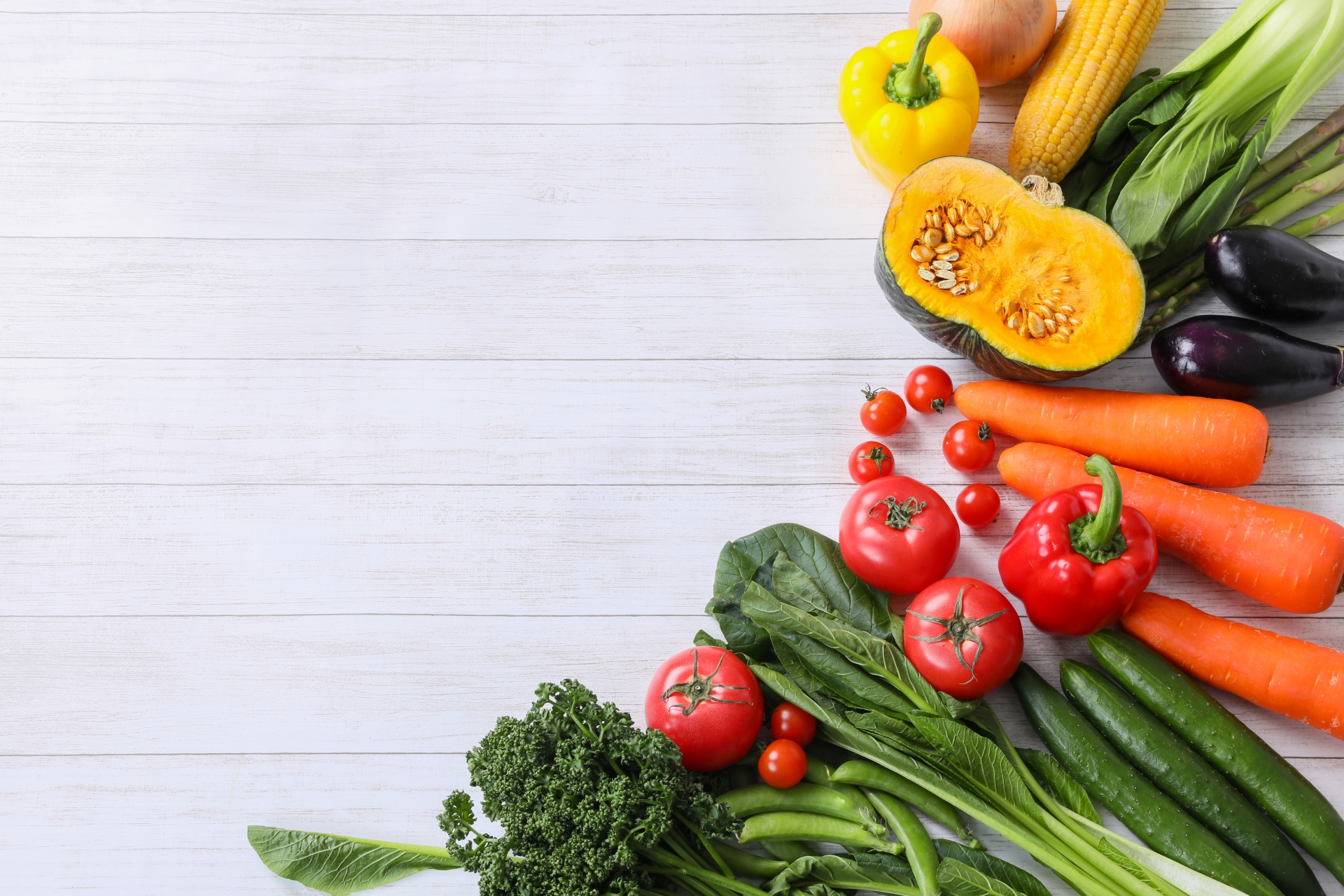 食育マルシェ
開催のお知らせ
2月12日（水）18:00～
場所：本館A会議室
食育マルシェは、クイズ形式で気楽に参加できる食育セミナーイベントです！野菜ソムリエ・調理師・管理栄養士などの資格を持つ食育講師が、野菜の見分け方やおいしい調理のコツなどを、楽しく教えてくださいます。会の後半は高品質な産直野菜が●円で買えるマルシェ！ぜひご参加ください！！
※昼食を食べながらの参加OK！　　※野菜販売終了まで約30分間のイベントです
食育テーマ
食オタ食育講師
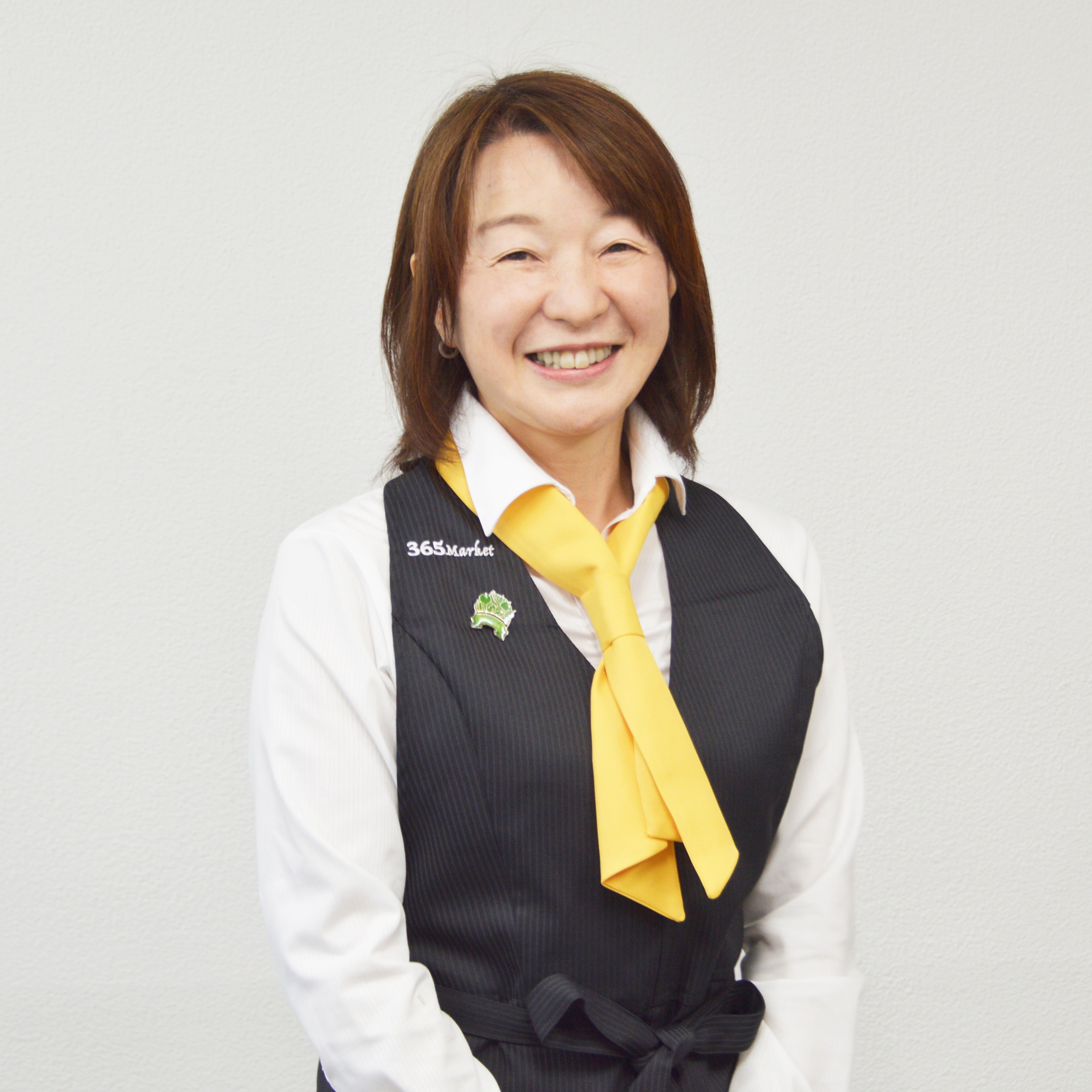 「カラダをお掃除」
さつまいも
増田　純代 先生
保有資格/
野菜ソムリエPro、幼児食アドバイザー、冷凍生活アドバイザー
事前にお申込みの必要はございません当日会場までお越しください
参加お申込み
総務部　健康づくり推進グループ担当　藤田久美子まで（内線：365）　fujita@vacavo.co.jp
お問い合わせ
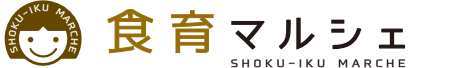